ACME Coupled BGC team: initial plans
When we try to pick out anything by itself, we find it hitched to everything else in the universe.
							-John Muir
Susannah Burrows
Pacific Northwest National Laboratory

ACME All-Hands Meeting, 6 June 2017
June 6, 2017
1
Why coupled BGC in ACME?
The mission of the Office of Science is the delivery of scientific discoveries and major scientific tools to transform our understanding of nature and to advance the energy, economic, and national security of the United States.
Biogeochemistry is a critical determinant of climate response to CO2 and land use change.
Biogeochemistry is also tied to many aspects of the Earth system that have direct economic importance, including ecosystem health and stability, coastal erosion, fisheries. 
All biogeochemistry problems are coupled system problems:
Global Nutrient Cycles (C, N, P).
Emissions, deposition, and riverine outflow of radiatively active trace gases and particles.
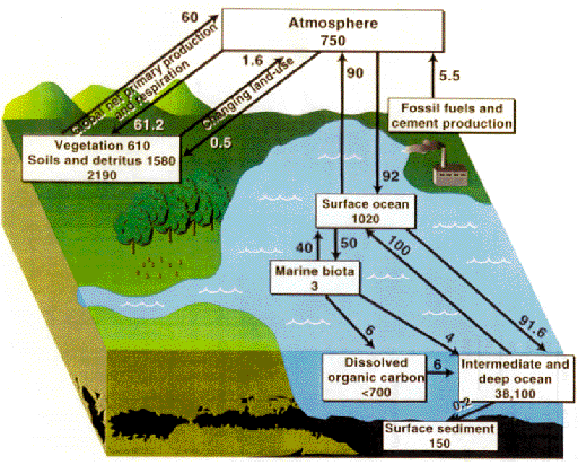 June 6, 2017
2
[Speaker Notes: “The concentration-carbon feedback is the dominant uncertainty in the allowable CO2 emissions that are consistent with a given CO2 concentration scenario.  In modeling the climate response to a scenario of CO2 emissions, the net carbon cycle feedback is of comparable size and uncertainty to the noncarbon-climate response.” (Gregory et al., 2009)]
Challenges in CBGC
Need to develop inter-disciplinary expertise and capabilities
Currently little/no experience with “fully coupled” BGC
Major challenge: prognostic CO2
Need for a team that “owns” the responsibility for the BGC experiments
CBGC team:
Cross-disciplinary team modelled after “coupled water cycle experiment” team
Focus on carrying out experiments and addressing science questions
Part of the Coupled Simulation Group (Ruby Leung, Dave Bader, Mark Taylor)
Who is doing BGC in ACME?
Land BGC POCs: Qing Zhu (LBNL), Xiaojuan Yang (ORNL)
Ocean BGC POC: Nicole Jeffrey (LANL)
Atmospheric chemistry and surface interactions: LLNL, PNNL, ANL
Collaboration partners:
Natalie Mahowald (Cornell): Fire/dust/combustibles and marine biogeochemical response
Peter Hess (Cornell): agricultural impacts on nitrogen cycling, climate and air quality
Keith Moore (UC-Irvine): higher complexity planktonic ecosystems; improved, fully prognostic and conservative macromolecules
Matthew Long (NCAR): MARBL ocean biogeochemistry model

Cross-talk and coordination between these activities may lead to identifying and tackling new, synergistic science problems.
June 6, 2017
4
Science questions for v1
Overall theme: Structural uncertainty in land BGC models of global-scale nutrient cycles.
“What influence do coupled nitrogen and phosphorus cycles have on climate-biogeochemistry feedbacks?”
“What can be learned about model structural uncertainty by examining two distinct model coupled carbon-nitrogen phosphorus structures?”
Ocean BGC:
“What is the impact of ocean-ice biogeochemical interactions on the marine carbon cycle, particularly in polar regions?”
“What influence does this coupling have on global climate-biogeochemistry feedbacks?”
Also an exercise to start learning about the interactions between different model components.
Identifying important missing couplings.
Gaining experience in running and evaluating BGC in all components, technical and performance requirements.
Build testing and evaluation infrastructure, diagnostics.
June 6, 2017
5
V1 simulations –status and plans
Work as much as possible with the fully coupled system in order to exercise code and gain coupled system experience
Ocean BGC has been ported into v1 MPAS-Ocean and is being tuned.
Simulation with land, ocean BGC on is running on titan.

Current descoped v1 simulation plans
Simulations with two different versions of Carbon-Nitrogen-Phosphorus 
Quantify carbon cycle feedbacks (both concentration and temperature pathways)
Ocean BGC active for a subset of the experiments
June 6, 2017
6
Possible science themes and questions for v2, v3+ (under development)
Science Theme 1: Fully coupled carbon cycle with prognostic CO2
Demonstrate capability of performing coupled carbon simulations.
Currently the model is run with prescribed CO2.  We anticipate encountering problems when running fully coupled.
Do changes in climate, circulation lead to changes in the land/ocean partitioning of carbon uptake?
Will ocean and terrestrial ecosystems become a source of CO2 instead of a sink, when would this occur, and what are the uncertainties in predicting these changes?
Science Theme 2: Coupled biogeochemical constituents (aerosols and trace gases)
Riverine inputs of nutrients and sediments to ocean.
How do aerosol emissions from land and ocean respond to climate and land use change, and how do these aerosols interact with other Earth system components?
June 5, 2017
7
Possible science themes and questions for v2, v3+ (under development)
Regional focus 1: Arctic climate
Does regional refinement in the Arctic give an improved prediction of climate responses to changing BGC? Will changing coupled high-latitude BGC and hydrology affect atmospheric dynamics?
How does Arctic sea ice impact Arctic ocean acidification, and CO2 uptake, and how important is representation of surface heterogeneity to this response?

Regional focus 2: Amazon / tropics
What is the influence of riverine sediment input on ocean heat transfer, and how does this impact ocean circulation and the water cycle, including extreme events like hurricanes?
How do plant biophysical effects versus vegetation dynamics affect Amazon BGC, hydrology, and surface energy exchanges with the atmosphere?
June 5, 2017
8
How do we move forward on CBGC?
Activities:
Prepare, test, conduct, and analyze simulation campaigns.
Analyze model output, run diagnostics, possibly identify needed diagnostics.
Facilitate cross-group interactions on BGC topics.
Coordination, communication through weekly coordination meetings, monthly science talks, email list
Technical discussions: v1 simulations, v2 model development, tuning, testing
Science discussions:
Invite presentations from interested ACME team members, university partners
Inform and cross-fertilize across BGC-interested / affiliated ACME team members in land, ocean, and atmosphere, university partners
Will aim to send out agenda several days in advance to allow participants to self-select
Set up a new email list
9
You are invited to join us!
Everyone is invited to call in for the weekly technical and monthly science discussions
Contact me if you want to be added to the email list
susannah.burrows@pnnl.gov
Propose a topic for the monthly science discussions